Guarantees of the defendant’s rights during the pretrial stage 
in the Italian criminal procedure
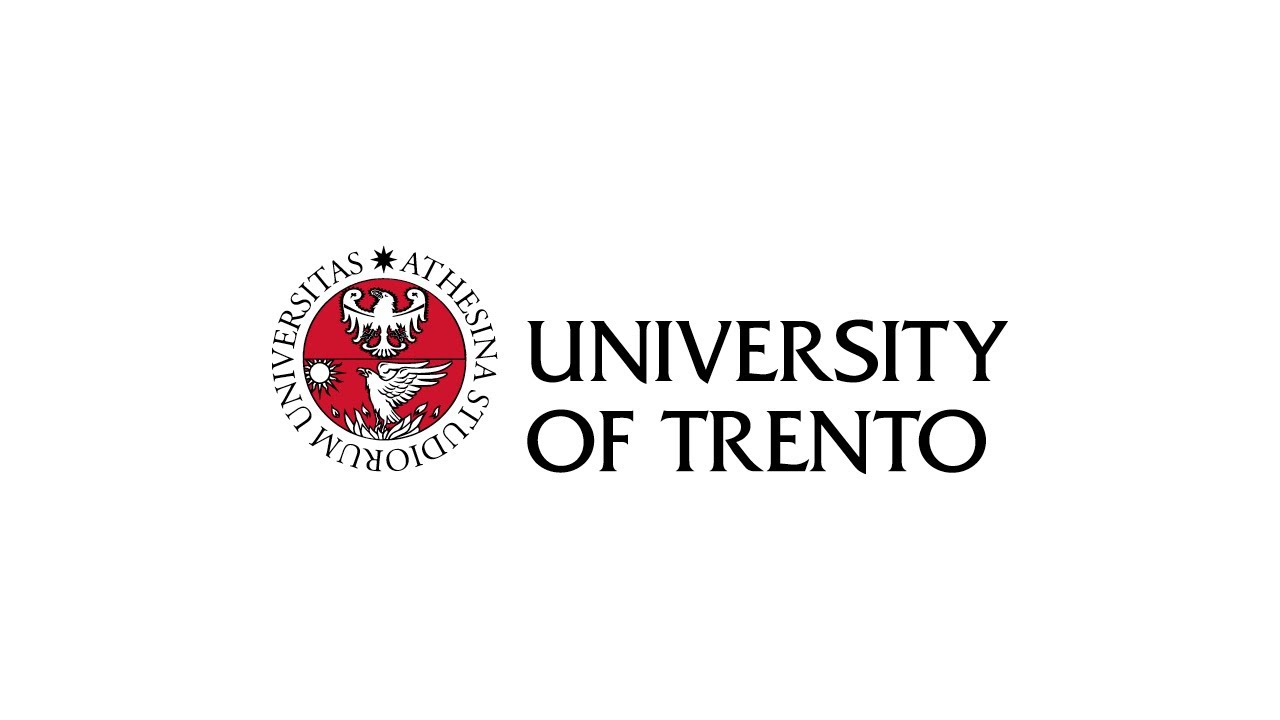 Federico C. La Vattiata - federico.lavattiata@unitn.it
THE ITALIAN
CRIMINAL PROCEEDINGS
Federico C. La Vattiata - federico.lavattiata@unitn.it
Summary of the Italian criminal proceedings:
Federico C. La Vattiata - federico.lavattiata@unitn.it
THE PRETRIAL STAGE
(A) The criminal investigations
Federico C. La Vattiata - federico.lavattiata@unitn.it
THE PRETRIAL STAGE
(B) The end of the criminal investigations
Federico C. La Vattiata - federico.lavattiata@unitn.it
THE PRETRIAL STAGE
(C) The preliminary hearing
Federico C. La Vattiata - federico.lavattiata@unitn.it
THE GUARANTEES OF THE DEFENDANT
Federico C. La Vattiata - federico.lavattiata@unitn.it
THE DEFENDANT
Federico C. La Vattiata - federico.lavattiata@unitn.it
THE DEFENDANT
The general rule ex Article 61 c.p.p.
Federico C. La Vattiata - federico.lavattiata@unitn.it
The rights and safeguards of the defendant
during the pretrial stage: in general
Federico C. La Vattiata - federico.lavattiata@unitn.it
The particular rights and safeguards: 1
Federico C. La Vattiata - federico.lavattiata@unitn.it
Notice of investigation
Federico C. La Vattiata - federico.lavattiata@unitn.it
Notice about the right of defence
Federico C. La Vattiata - federico.lavattiata@unitn.it
The particular rights and safeguards: 2
Federico C. La Vattiata - federico.lavattiata@unitn.it
The particular rights and safeguards: 3
During the questioning…
Federico C. La Vattiata - federico.lavattiata@unitn.it